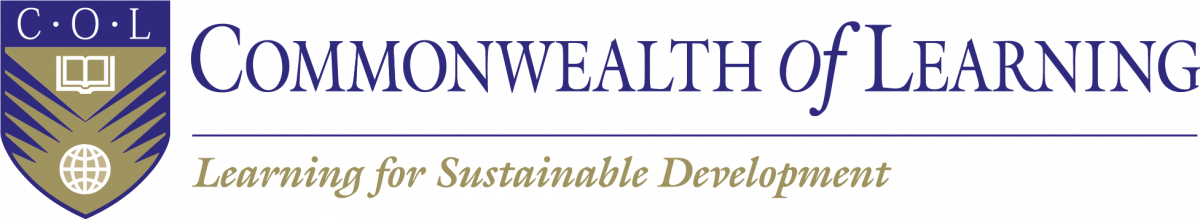 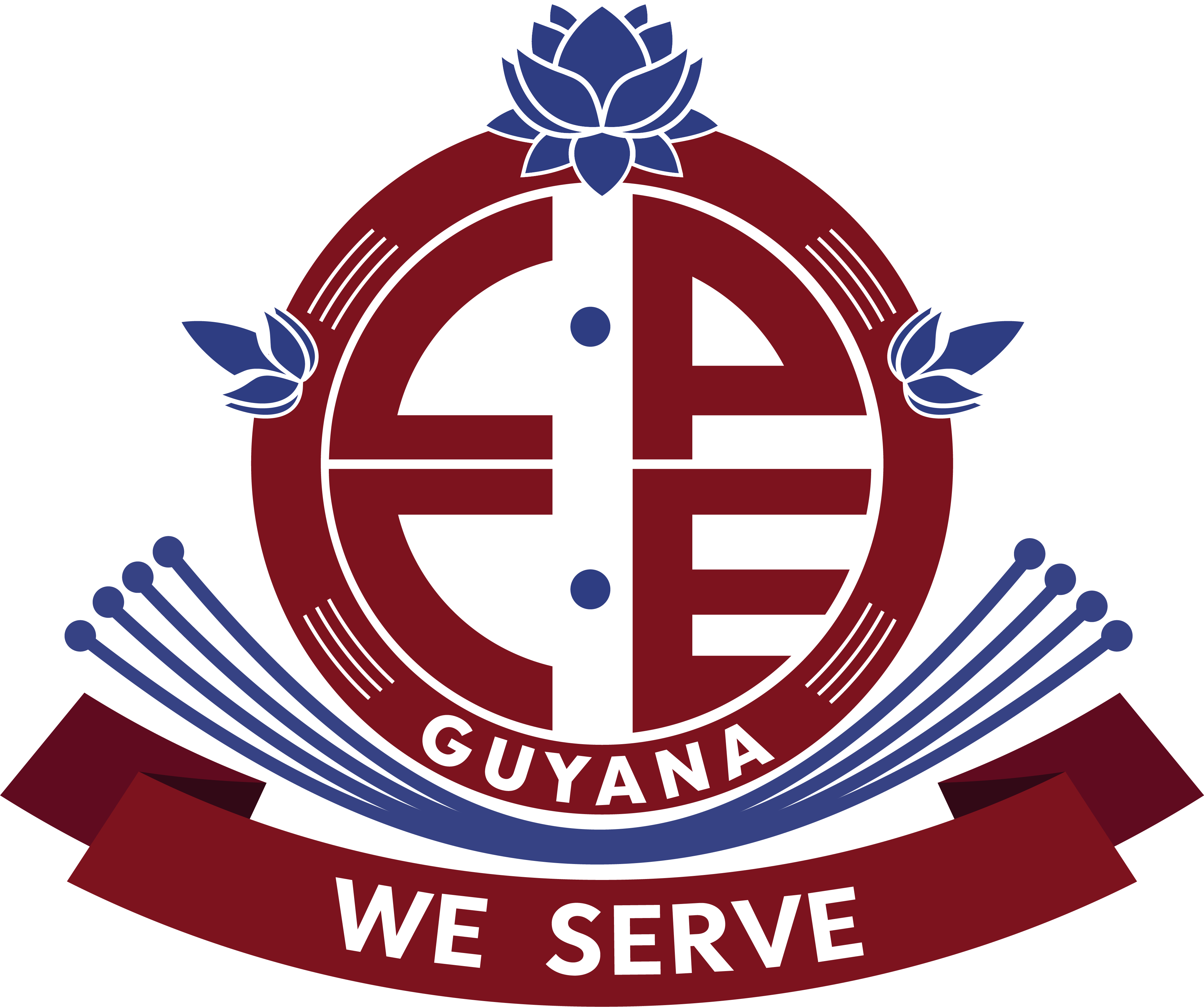 Assessment Type
Course Name and Code
Developer:
Course Overview
Steps taken in Designing the Online Assessment
Technology Resources Required
Insert course design and objectives to be assessed here
List the steps that you will take to ensure that students can successfully complete the assignment.
List the technology resources and skills that the students will need to successfully complete this task
Sample of Expected Outcome
Provide a link to view a sample of what the completed assessment would look like.
Summary of Assessment
Provide specific details of the assessment here. The intended students should be able to read and know exactly what is being required of them
Rubric
Academic Integrity
Outline the procedures that will be used to increase academic integrity
State the percentage / weighting of the assessment and its’ contribution to the overall course grade.
References
Add reference in APA format